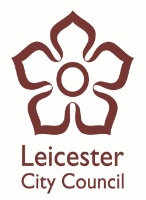 City Catering
School Meals
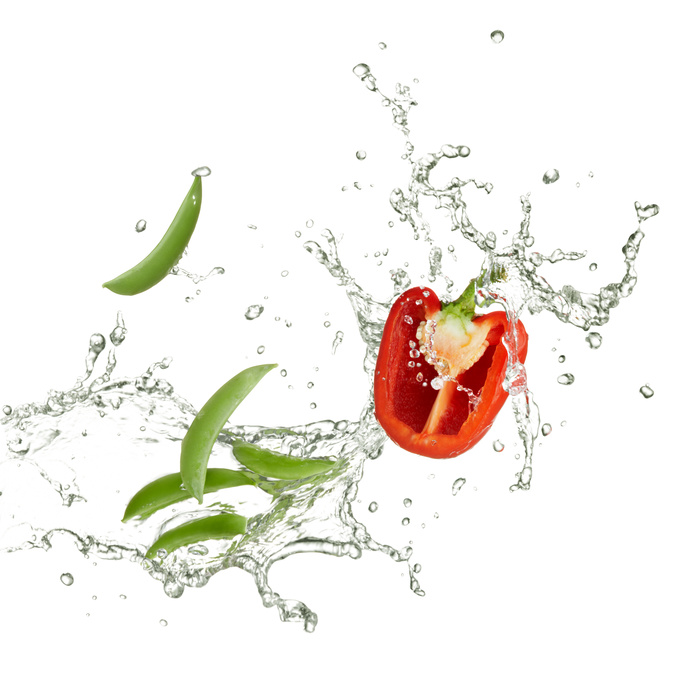 THE CATERING SERVICE
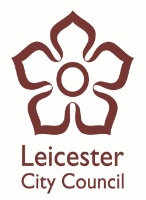 Provides the catering to 78 Schools including Academies within Leicester City Council
Offers a complete meal service which includes :
Food
Labour
Compliance with Food Safety & Health & Safety
Follows good working practice including menu planning & nutritional Standards
Complies with Allergen Legislation 
Trained staff 
Soil Association Bronze Catering mark
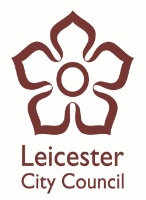 MENUS To Meet The Requirements of this Multicultural CityCity Catering Supply -
Traditional 4 week menu
Halal options
Asian vegetarian options
Single choice traditional menu
Bespoke menus -  adapted to suit school demands
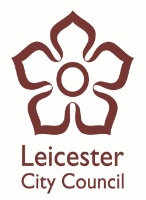 MEDICAL DIETS
Bespoke medical diets are produced by a qualified dietitian for children with a food allergy or intolerance e.g. gluten, dairy, nuts, kiwi, legumes, citric acid
     
To Keep All Parties Safe -
Parents complete a medical form signed by a health professional

Dietitian will liaise with parents, catering staff & area manager 

Special medical menu prepared & sent to parents & catering staff

Currently have 300 children with medical diets and have never been unable to provide any special diet
HALAL MEALS
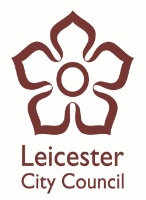 Since reintroduction 15 schools are incorporating Halal meals on menu

Halal chicken & lamb is served twice a week

Supplier is J.W. Youngs from Sheffield

Regular testing to reinforce trust and authenticity

Refresher training for catering staff
FOOD FOR LIFEBRONZE CATERING MARK
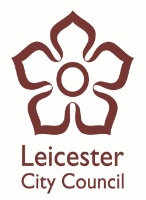 To meet the required standards -
All eggs are free range
No genetically modified ingredients are used
No undesirable additives or transfats are used
All animal welfare standards are met with all meat meeting Red Tractor standard or equivalent
All fish served meets MSC certification (Marine Stewardship Council)
FOOD FOR LIFE -GOOD PRACTICE
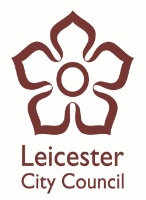 Dishes are freshly prepared
Training is provided for all staff
All suppliers meet food safety standards 
Currently working towards Silver
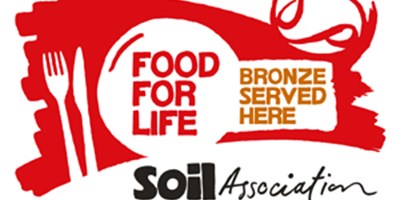 CITY CATERING  -
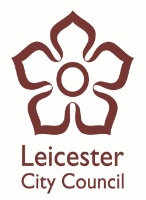 City Catering are committed to providing a good quality meal to all children in order to  contribute to their health wellbeing and performance.